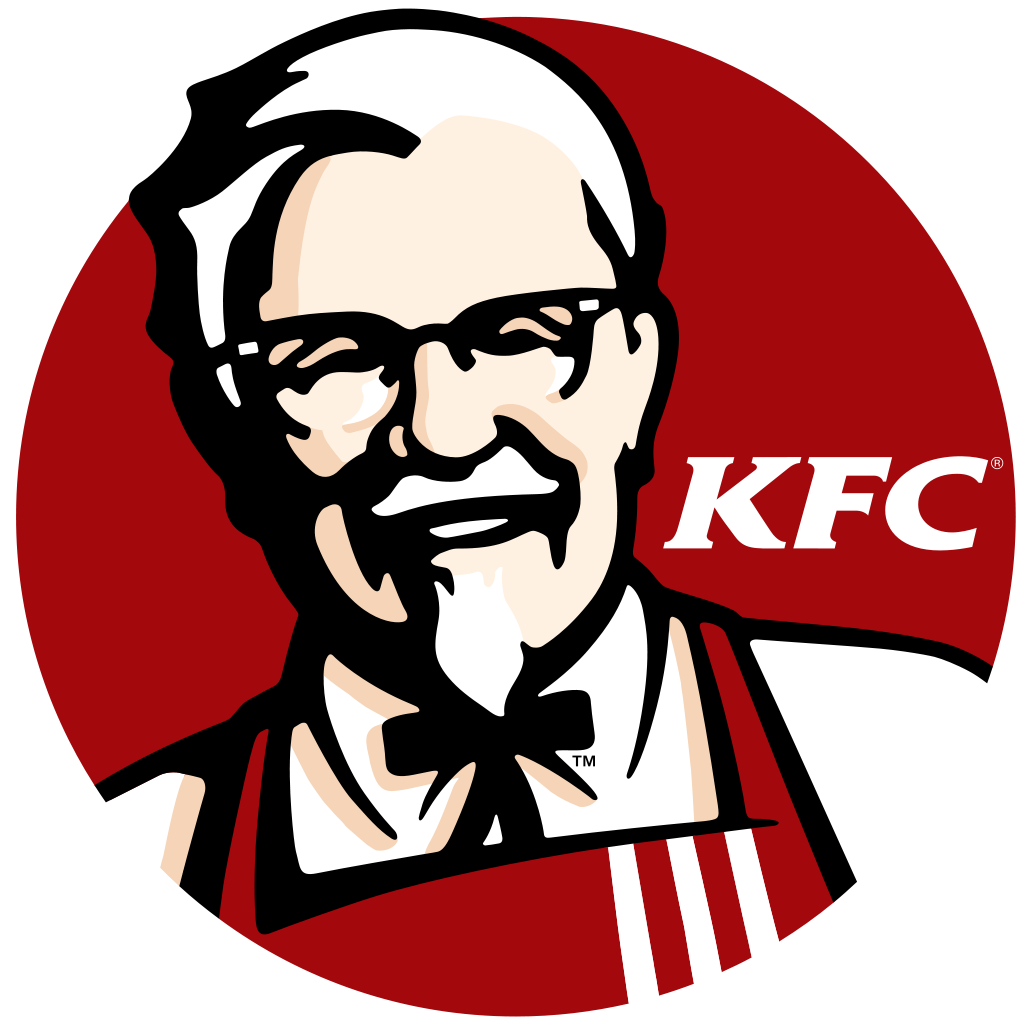 KFC Vocabulary“Knowledge for College”
Anim -
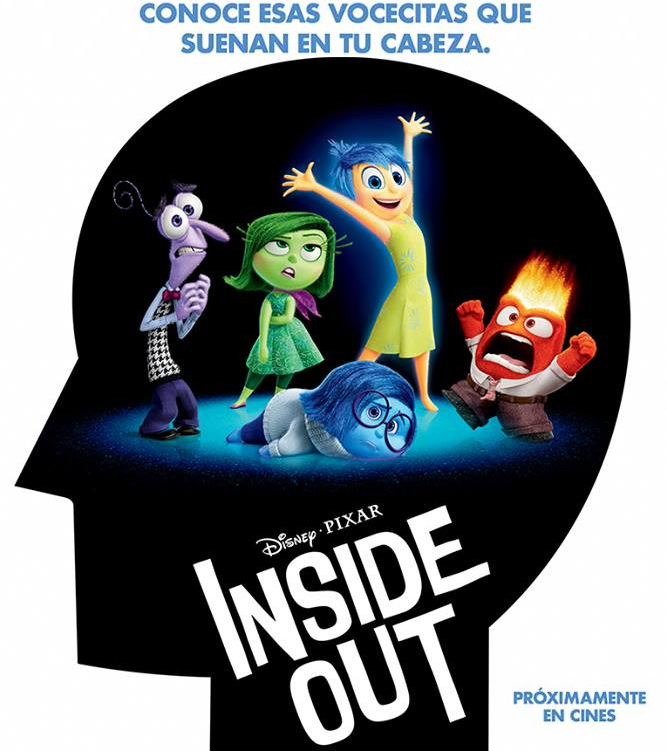 Of life, mind, soul, spirit
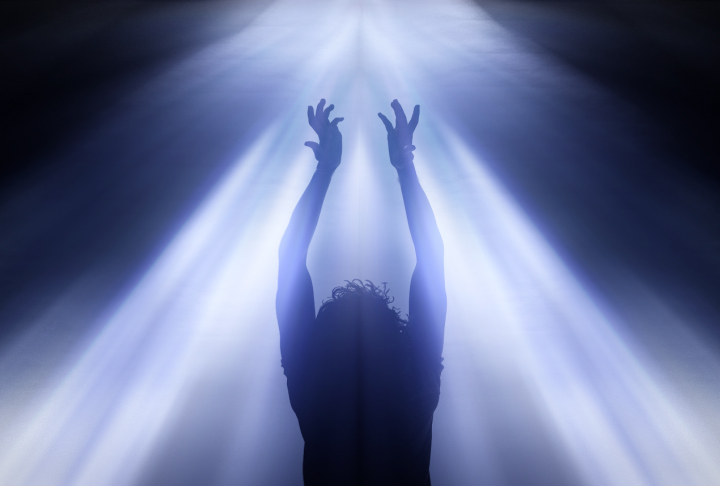 Animate - [an-uh-meyt] Verb
[an-uh-mit] Adjective
Definition: to bring to life; stir to action  (Verb)
Sentence:  Lisa’s presence animated the party. 
				He was animated after drinking a Red Bull.
Synonyms: energize, invigorate, excite				dead
Animate
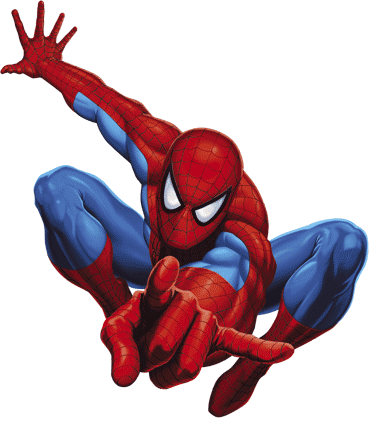 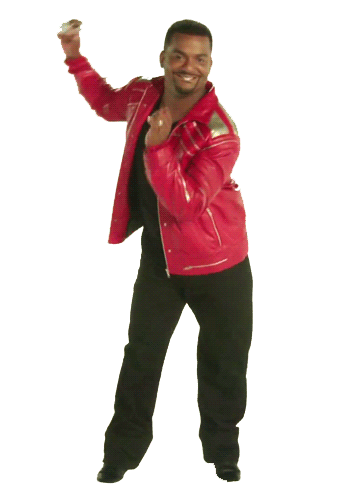 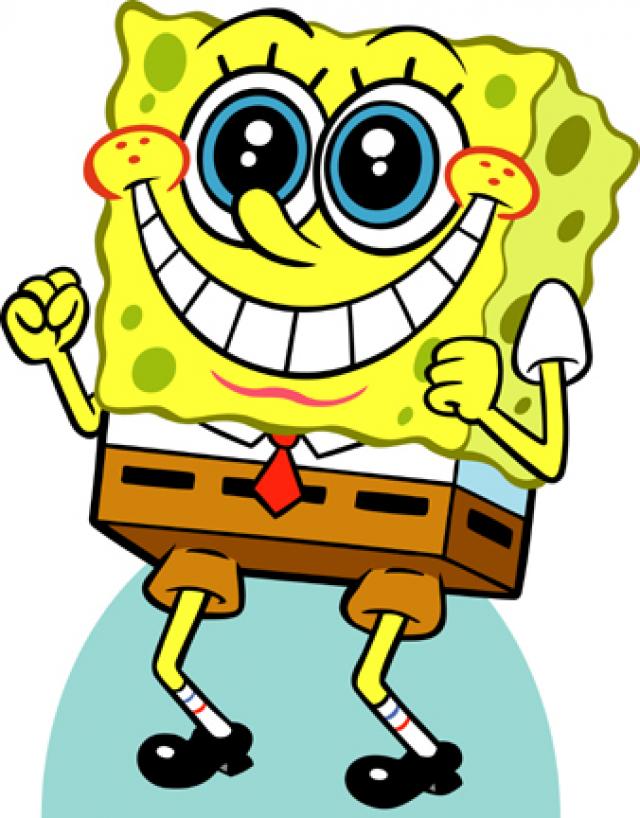 Anim -
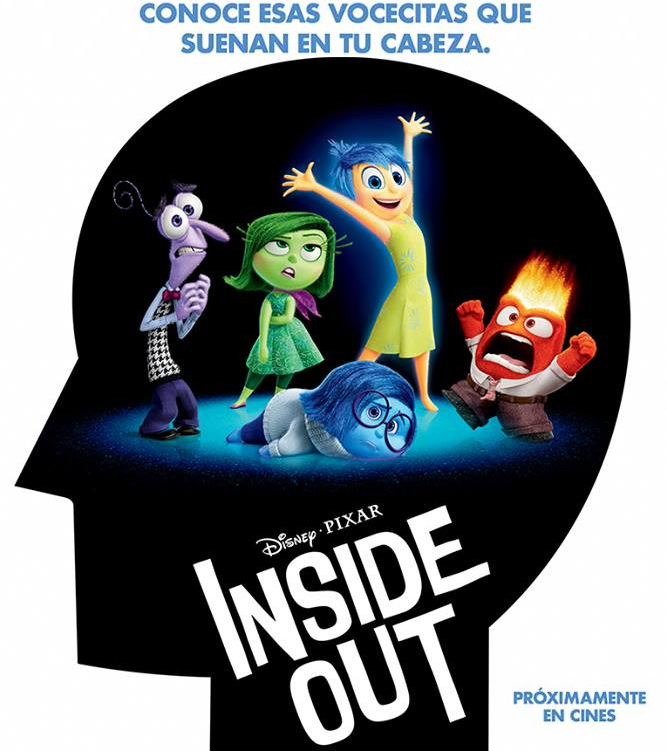 Of life, mind, soul, spirit
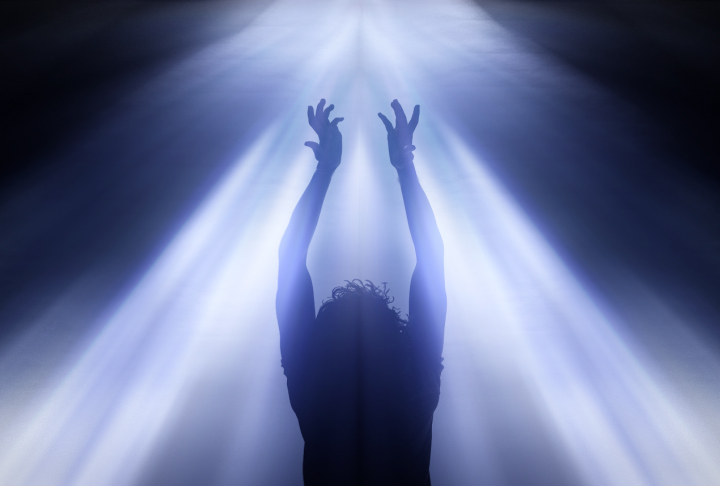 animosity - [an-uh-mos-i-tee] noun
Definition: a feeling of ill will, or strong dislike
Sentence:  Their animosity towards each other kept them from working as a team and winning the game.
Synonyms: hostility, unfriendliness, hatred
Animosity
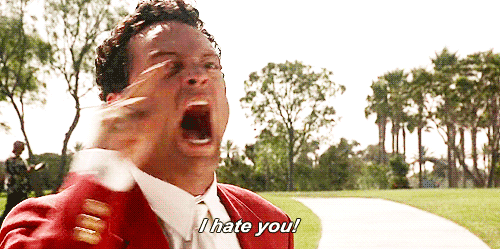